Playlist-ის შექმნა
youtube.com-ზე
ნაბიჯი 1  Video manager-ში შესვლა
  შედით საკუთარი პროფილის მთავარ გვერდზე
 დააწკაპუნეთ ღილაკს Video manager
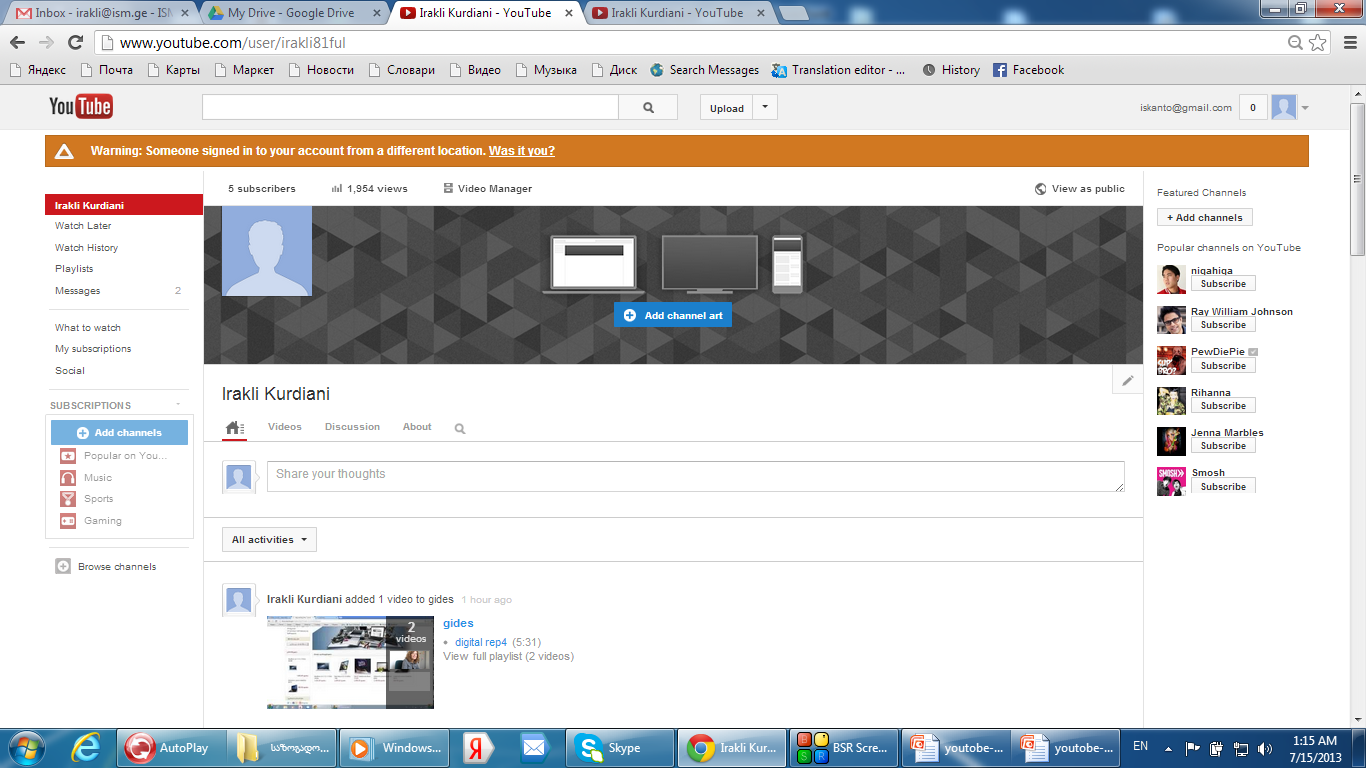 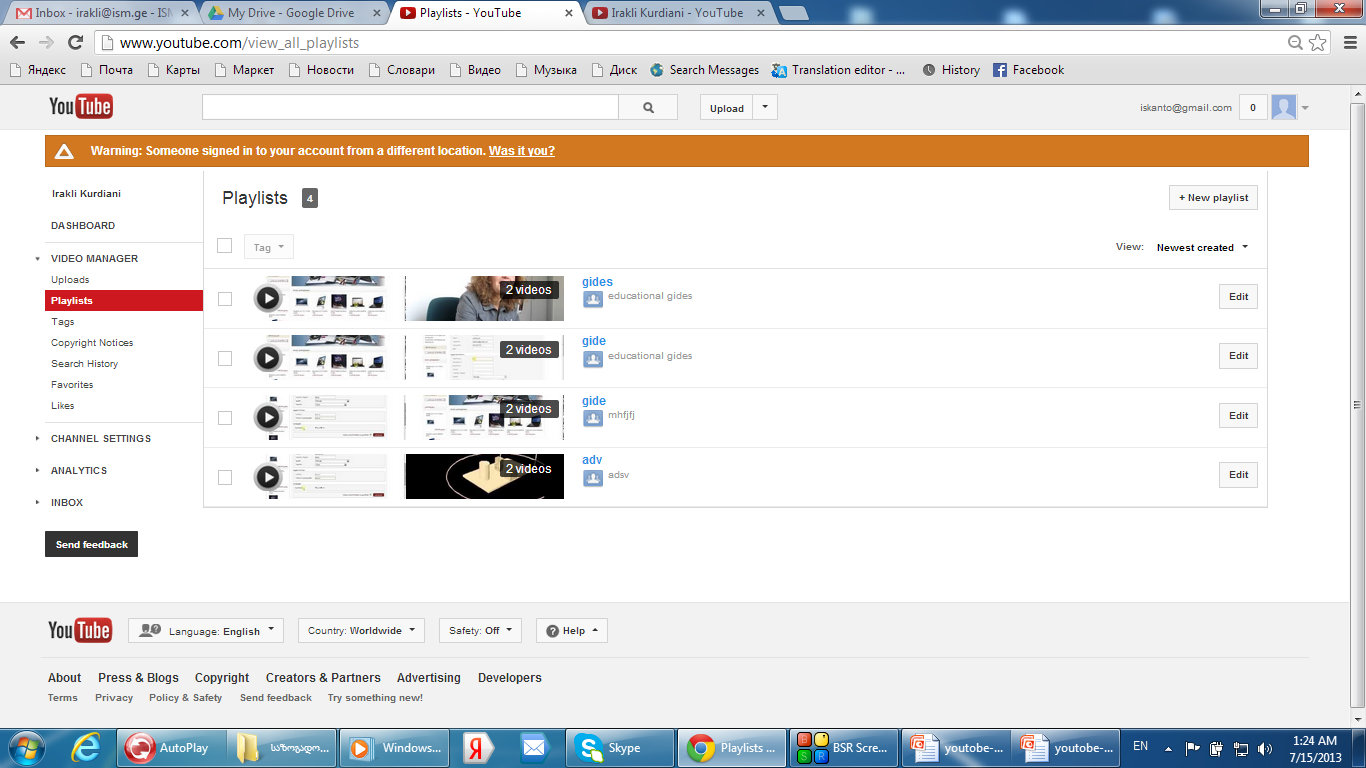 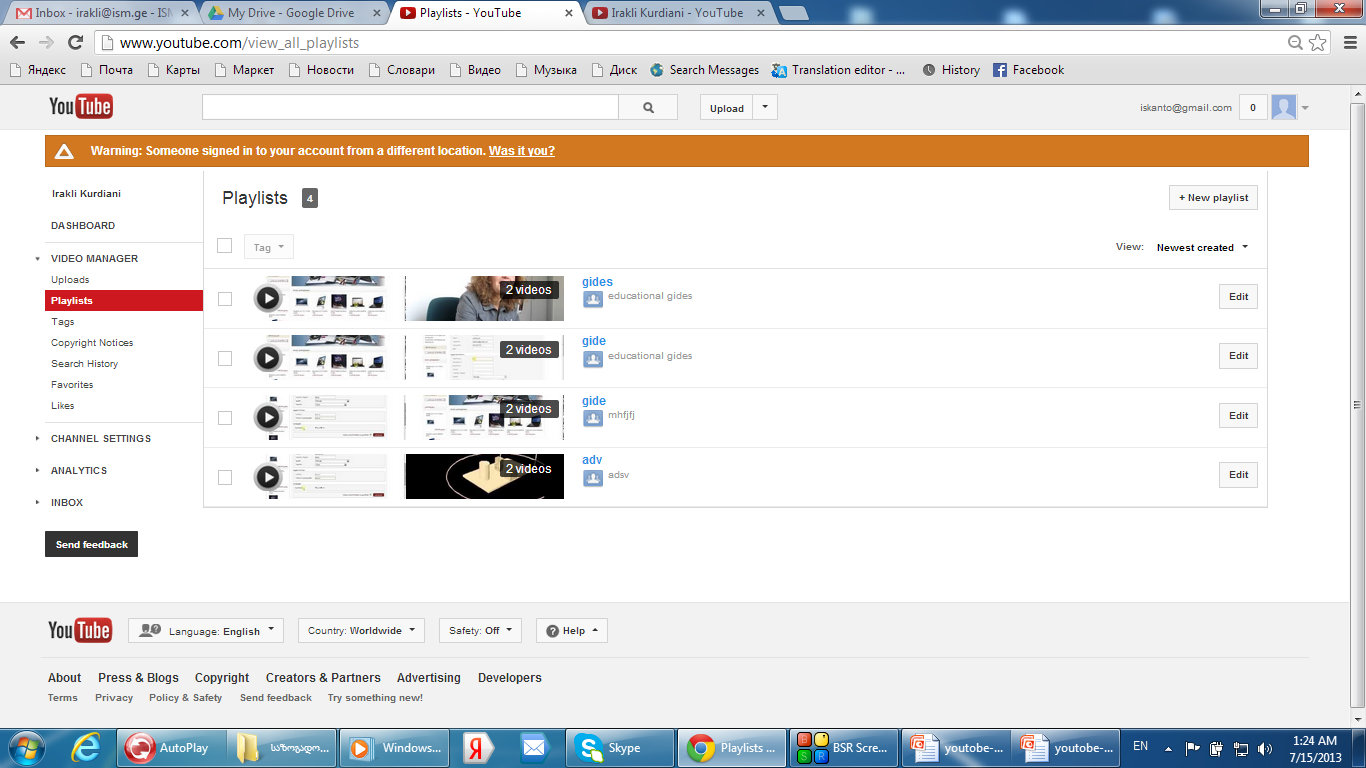 ნაბიჯი 2 ახალი  Playlist-ის შექმნის დაწყება
 Playlist-ის  ღილაკზე დაწკაპუნებით  გადადით ახალ გვერდზე
 ახალი Playlist-ის შესაქმნედალ დააწკაპუნეთ New Playlist-ის  ღილაკზე
ნაბიჯი 2 ახალი  Playlist-ის შექმნის დაწყება
 შეავსეთ New Playlist-ის  ღილაკზე  დაწკაპუნების შემდეგ გამოტანილი გრაფები
 ჩაწერილი მონაცემების შესანახად და ახალი Playlist-ის შესაქმნელად  დააწკაპუნეთ ღილაკს Create Playlist
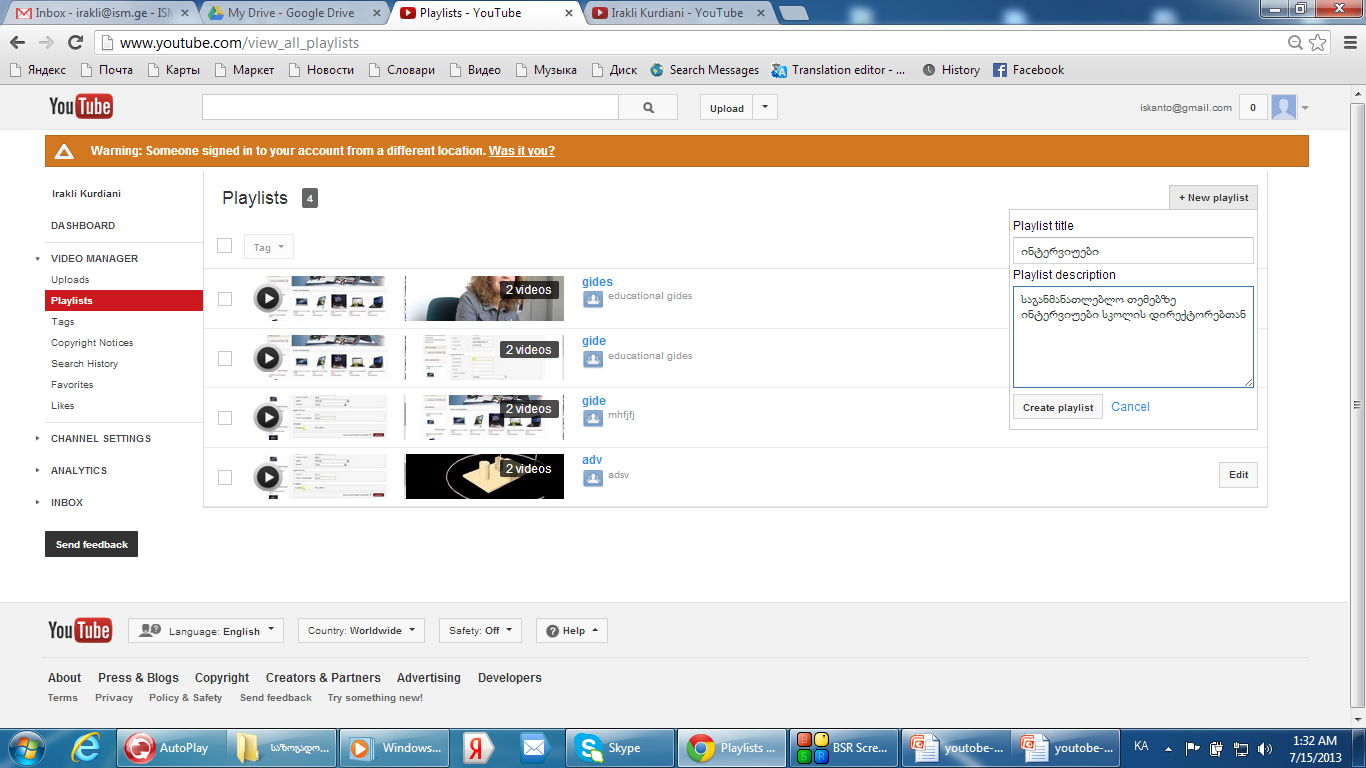 დასახელება
აღწერა
ნაბიჯი 2 ახალი  Playlist-ში ვიდეოების დამატება
 
 ვიდეოების Playlist -ში დასამატებლად დააწკაპუნეთ ღილაკს Add vieo by URL
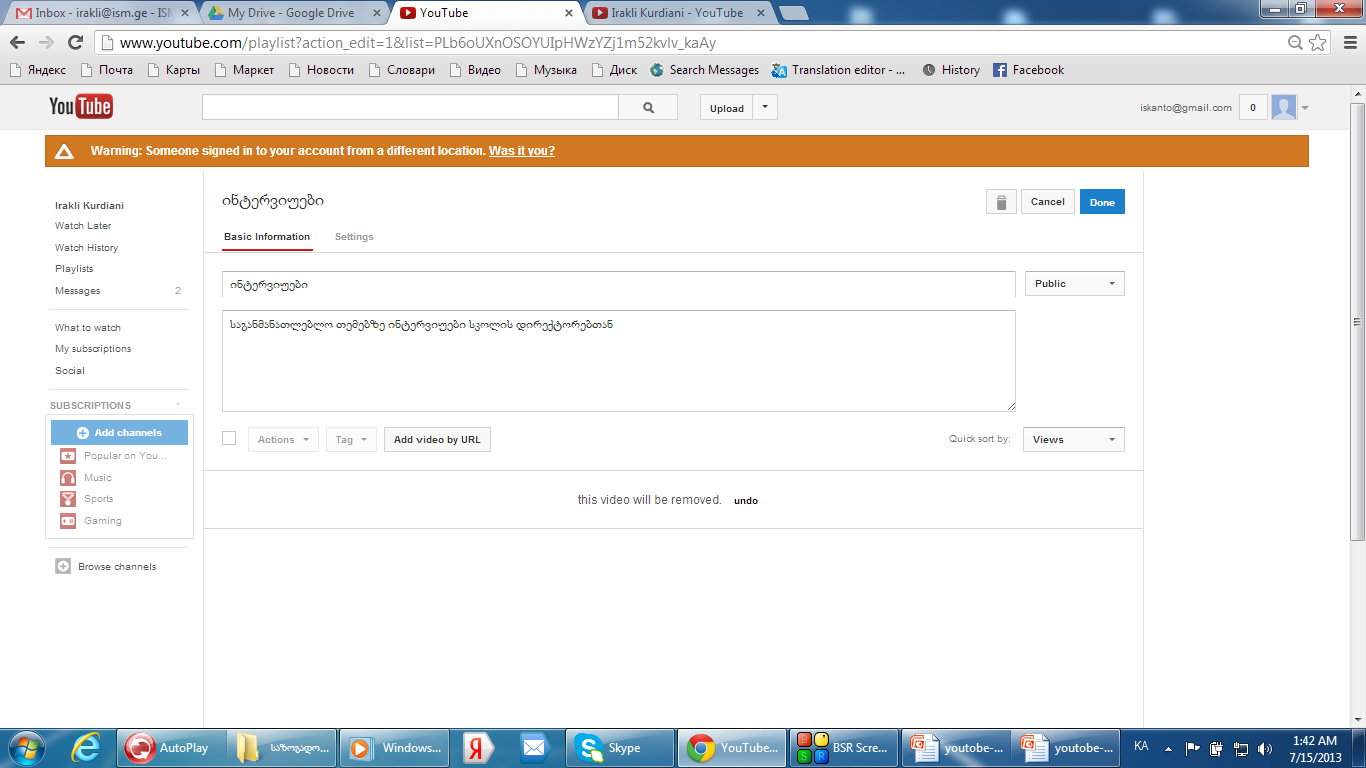 ნაბიჯი 3 ახალი  Playlist-ში ვიდეოების დამატება
 
 Add vieo by URL ღილაკზე დაწკაპუნების შემდეგ გამოჩენილ გრაფაში ჩასვით სასურველი ვიდეოს  ლინკი
  ვიდეოს Playlist-შიდააწკაპუნეთ ღილაკს Add
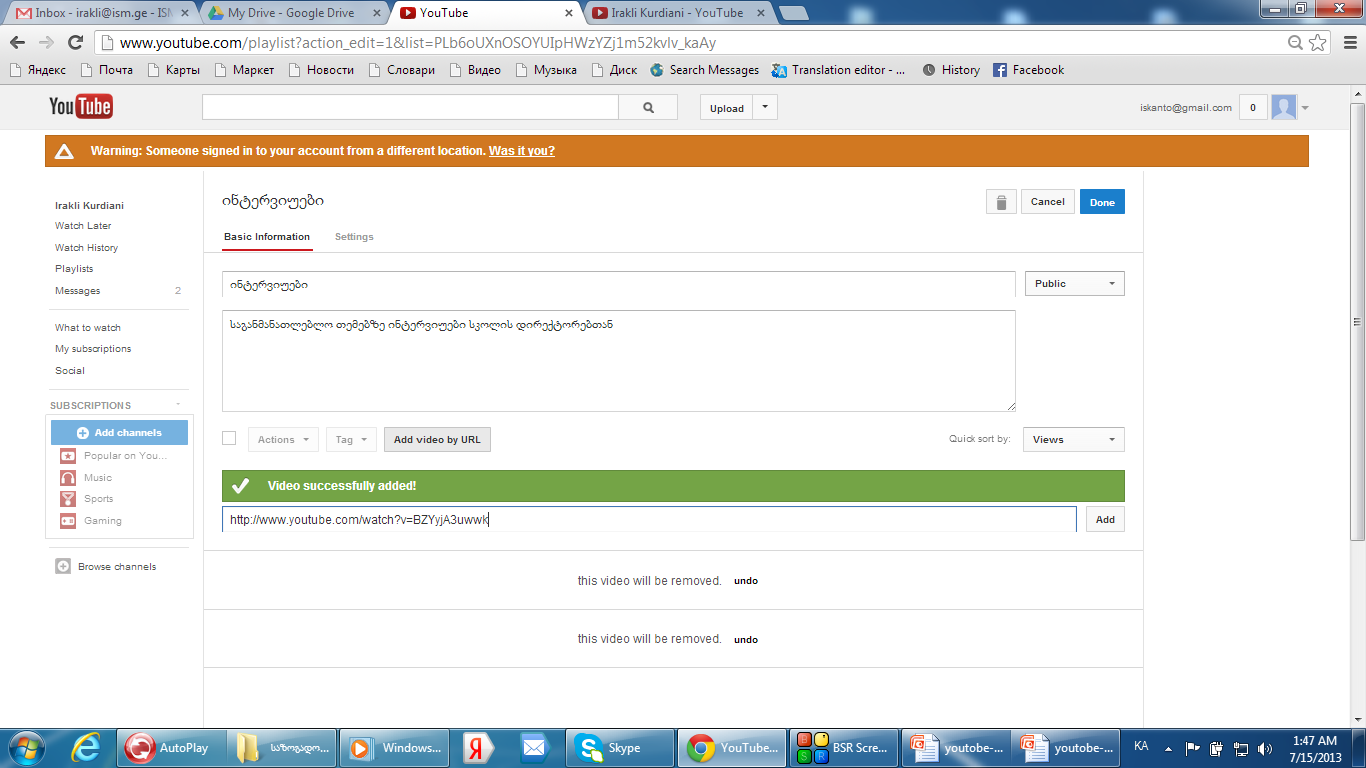 ნაბიჯი 4  Playlist-ის დასრულება
 
 ვიდეოების სასურველი რაოდენობის დამატების სემდეგ დააწკაპუნეთ ღილაკს Done
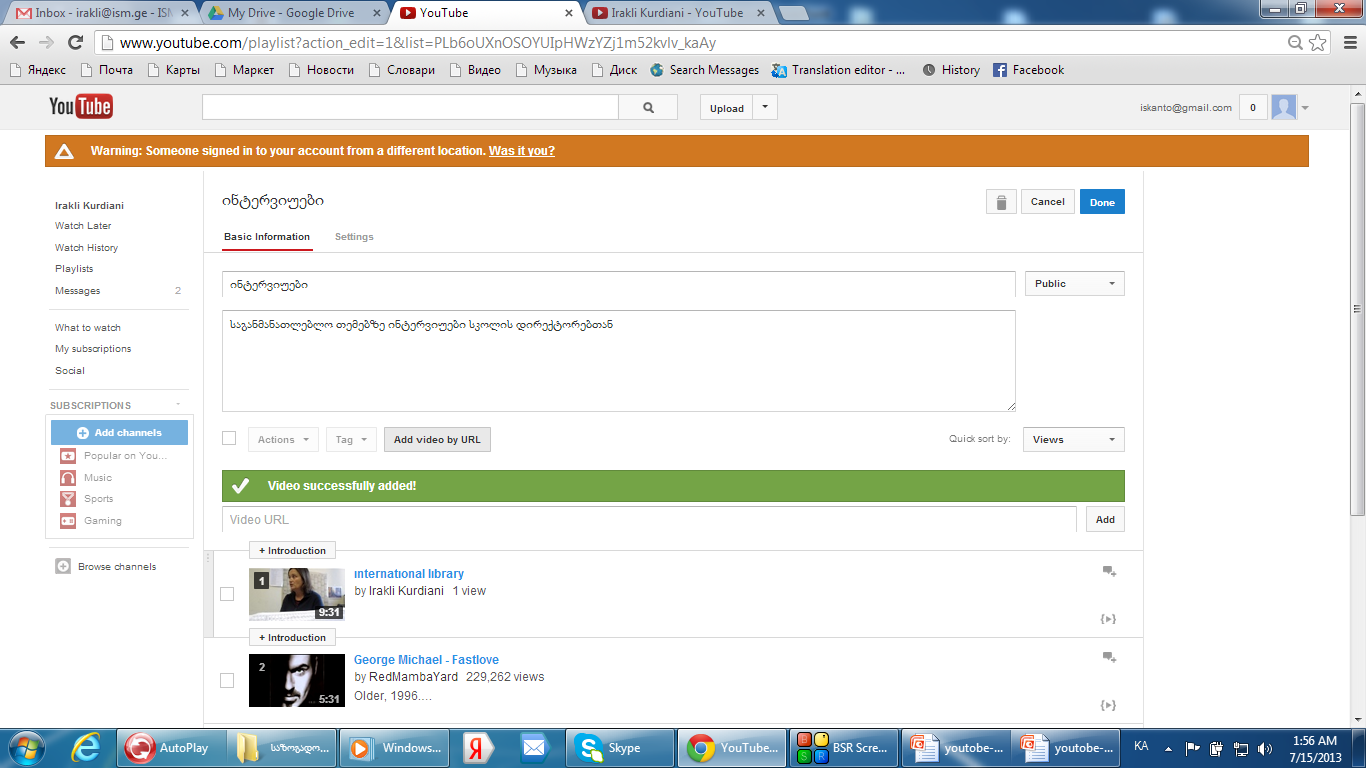 ნაბიჯი 4  Playlist-ის დასრულება
 
 თქვან შექმენით ახალი Playlist-ი  და შეგიძლიათ დაარედაქტიროთ ის ღილაკით Edit Playlist
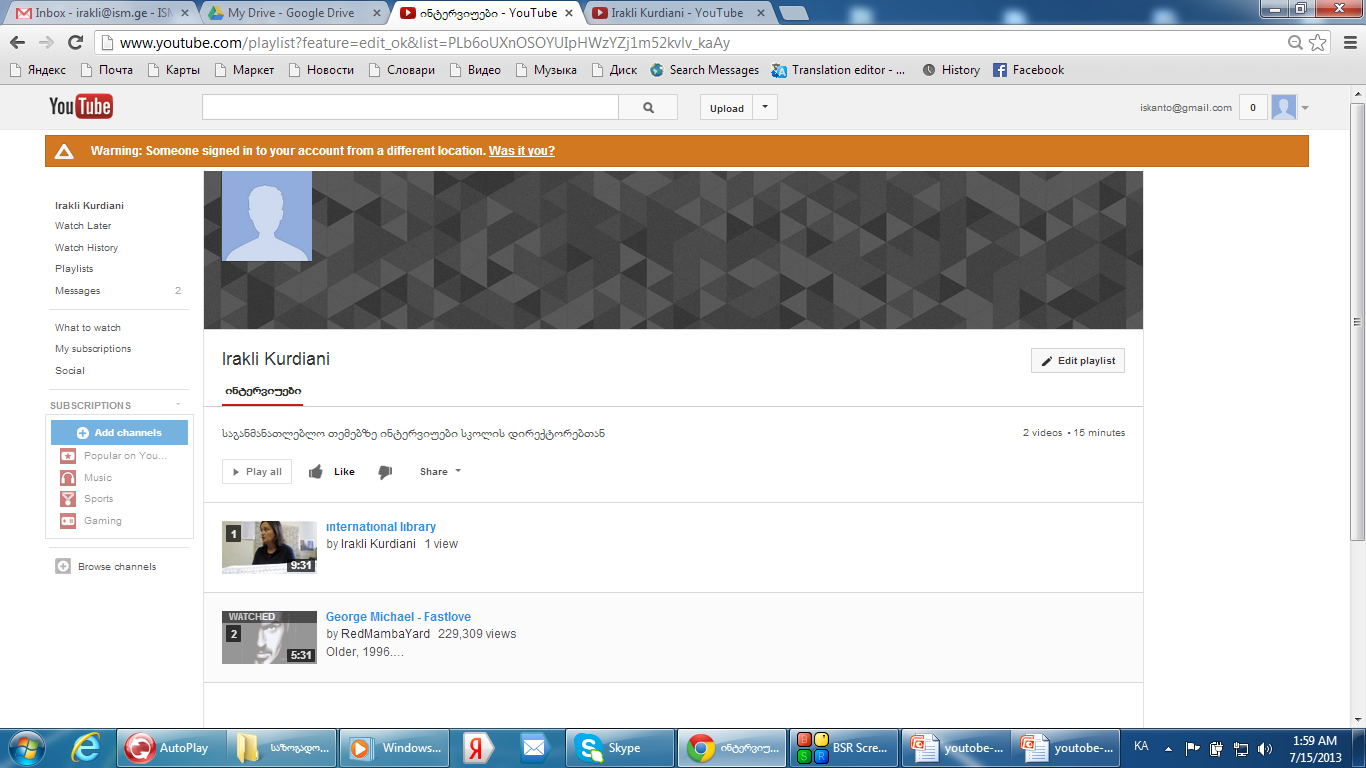